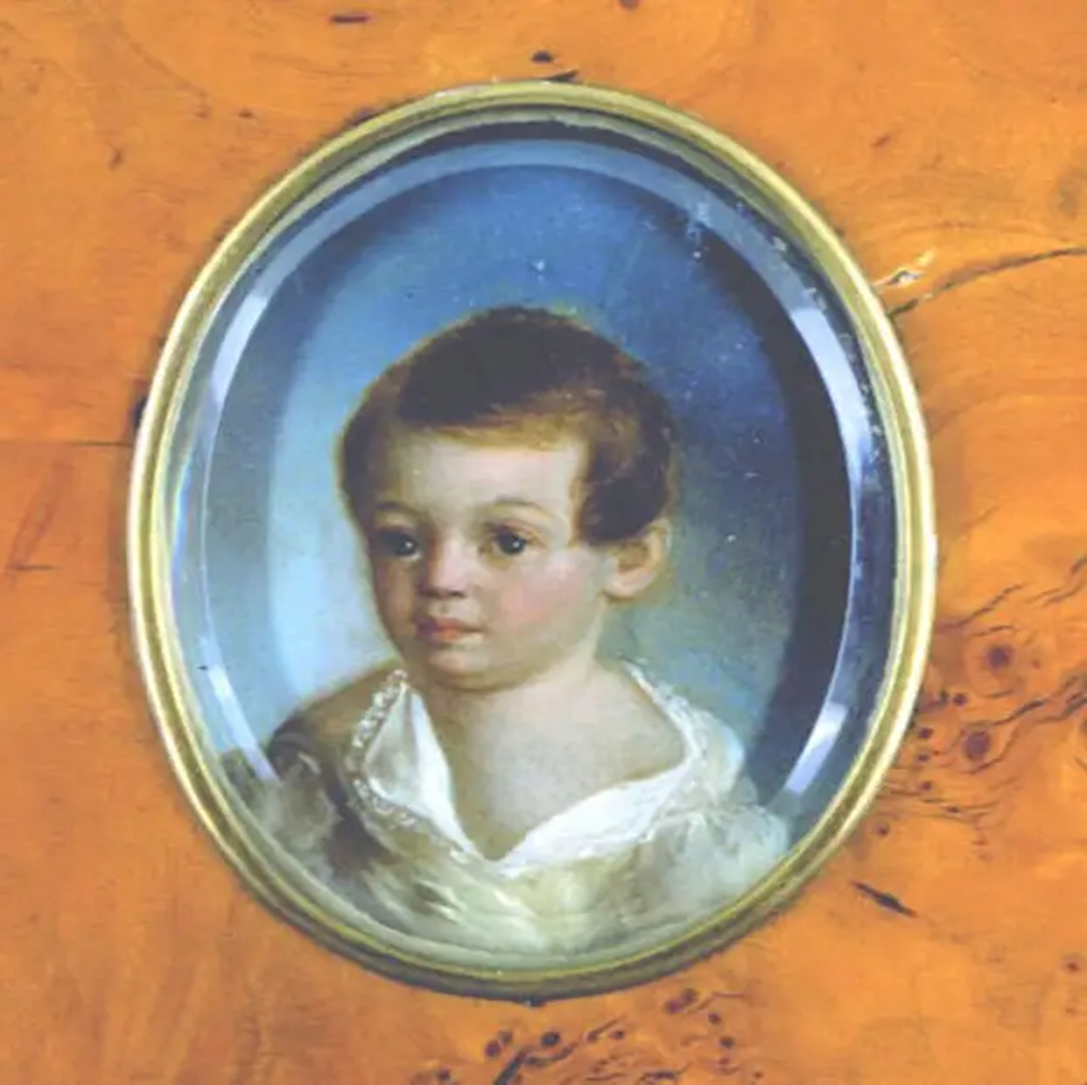 КсавьексаккКваа
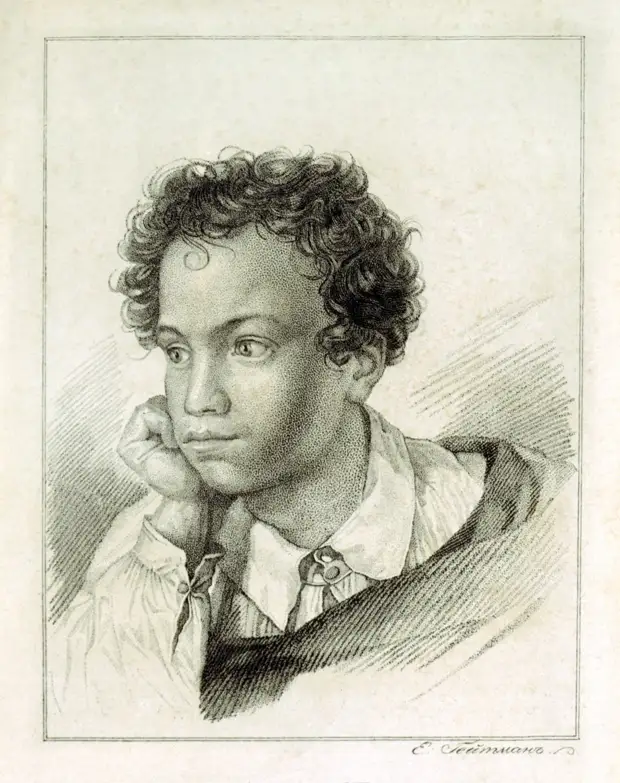 Эта гравюра была выполнена на меди художником Е.
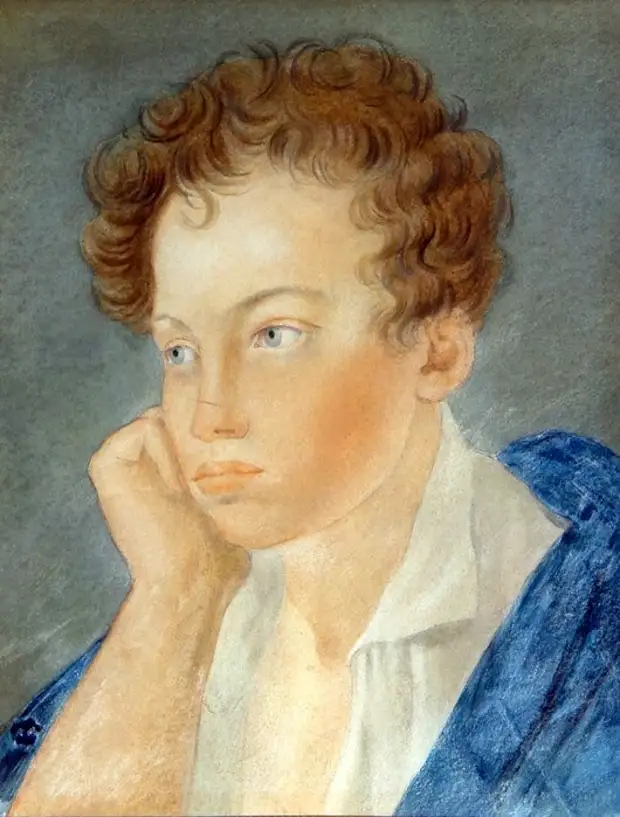 Предполагаемый автор этого акварельного портрета, выполненного около 1815 года - лицейский учитель рисования Сергей Гаврилович Чириков.
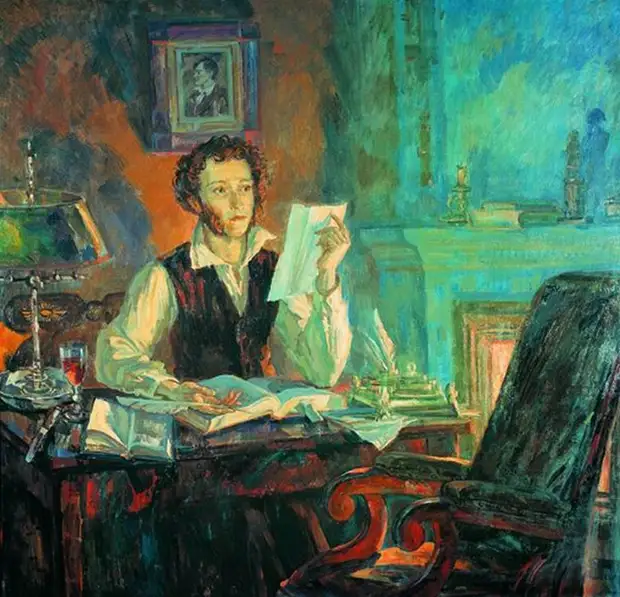 Пушкин в Михайловском
Пушкин в Михайловском
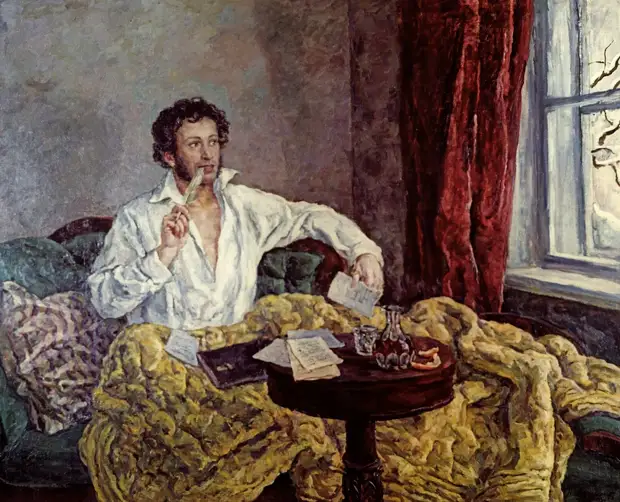 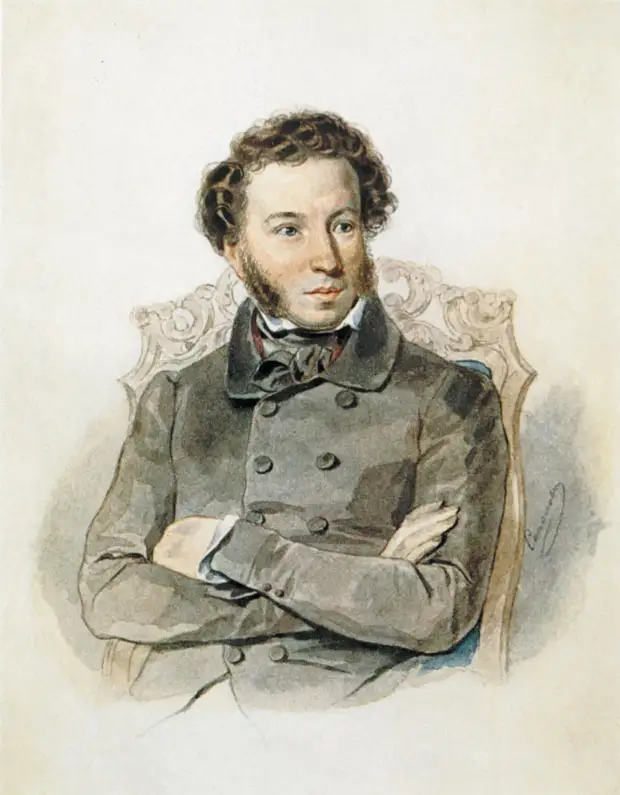 Петр Соколов. Портрет А. С. Пушкина 1836, акварель
Последний прижизненный портрет А.С. Пушкина
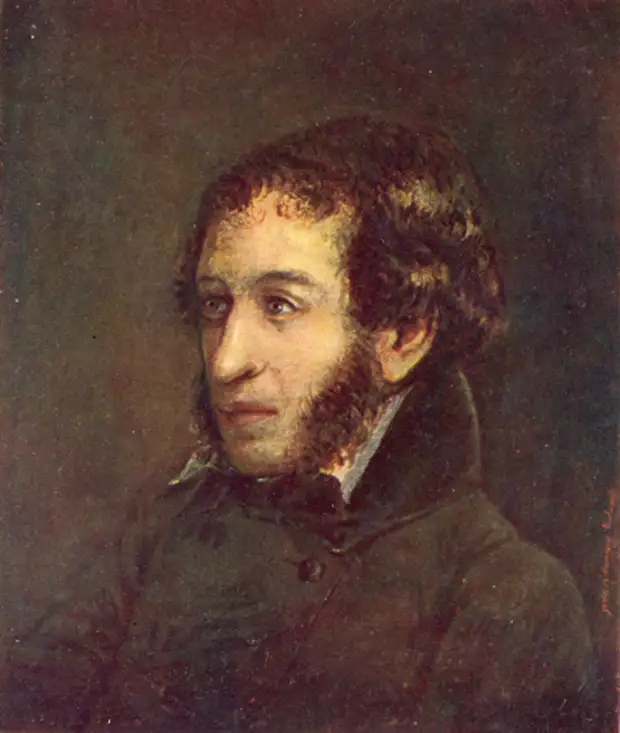